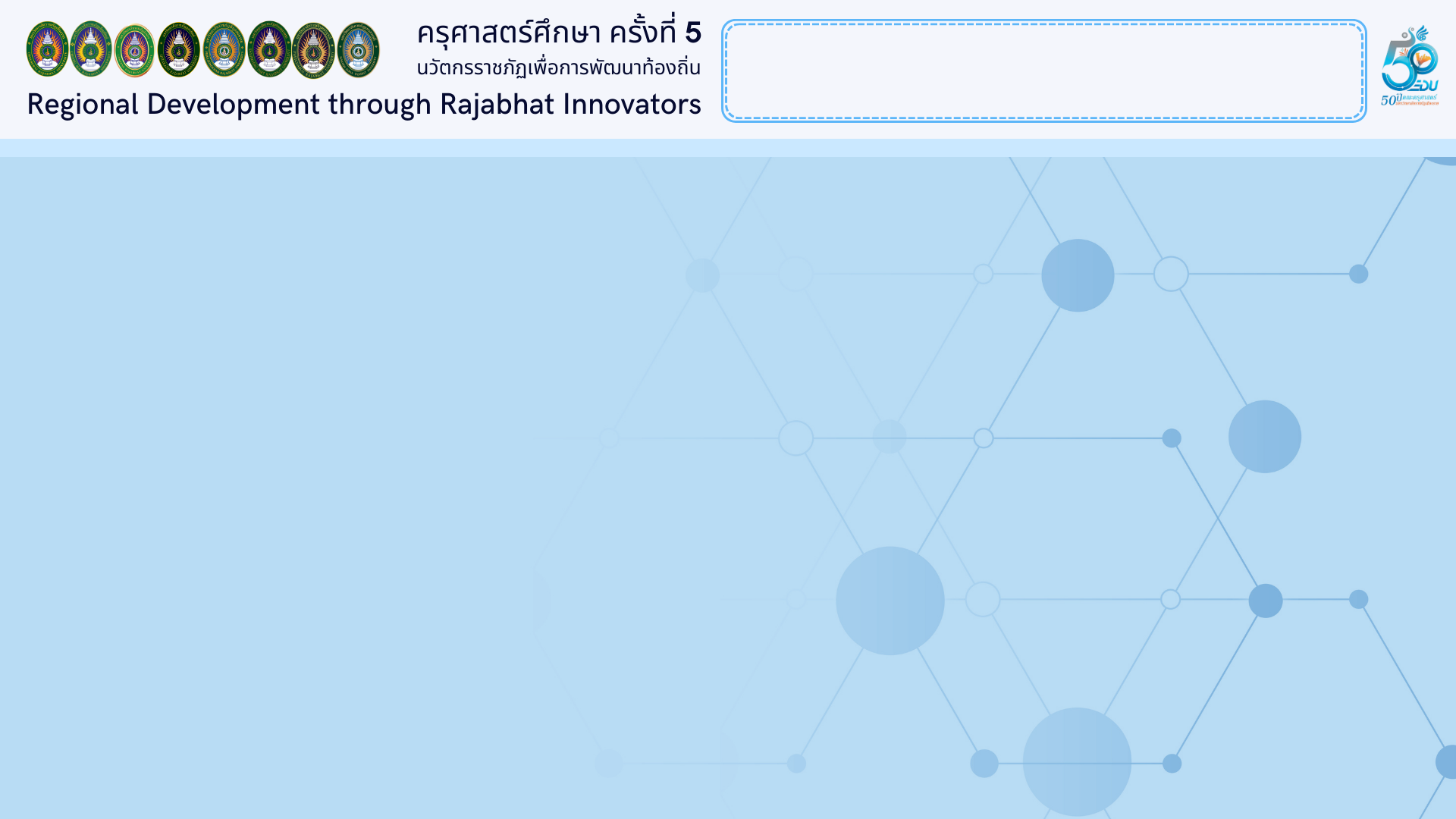 ชื่อผลงานภาษาไทยTitle
บทนำ
ชื่อผู้เขียน
ชื่อหน่วยงาน สถาบันที่สังกัด
E-MAIL
วิธีดำเนินการวิจัย
สรุปและอภิปรายผล
วัตถุประสงค์
ผลการวิจัย
ข้อเสนอแนะ
รายการอ้างอิง
กิตติกรรมประกาศ